ARM-based NAS
重大進化 支援快照
QNAP Systems, Inc.
[Speaker Notes: http://172.17.31.247:8080/cgi-bin/  
TS-1635 with snapshot]
ARM-based NAS佔了整體市場的四成
NAS Selling Share
40%
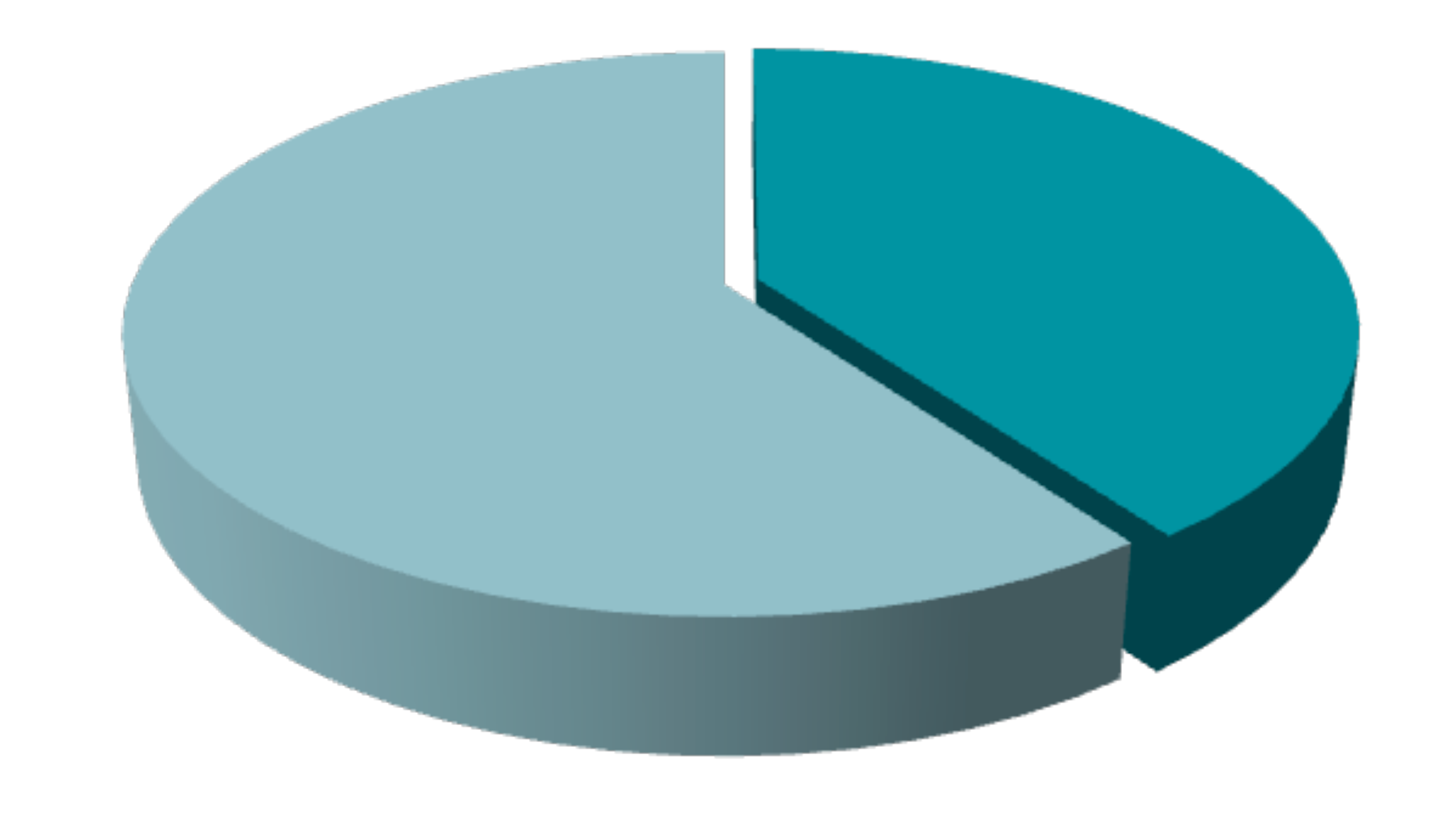 使用者選擇ARM平台的NAS
容易入手，高投資報酬比的解決方案
ARM
優點
60%
X86-based NAS
因運算與處理能力限制，普遍缺乏進階的儲存功能
缺點
[Speaker Notes: 標題可以再刪短一點]
支援快照的ARM-based NAS
性價比
大提升
過去 ARM 機種因為架構限制通常不能支援快照。
藉由與 Annapurna 深度技術合作，QNAP得以讓 ARM NAS 支援快照。
Annapurna labs 是 Amazon 旗下的晶片公司。QNAP採用 Annapuna 晶片的機種TS-x31X, TS-x31XU與TS-1635等。
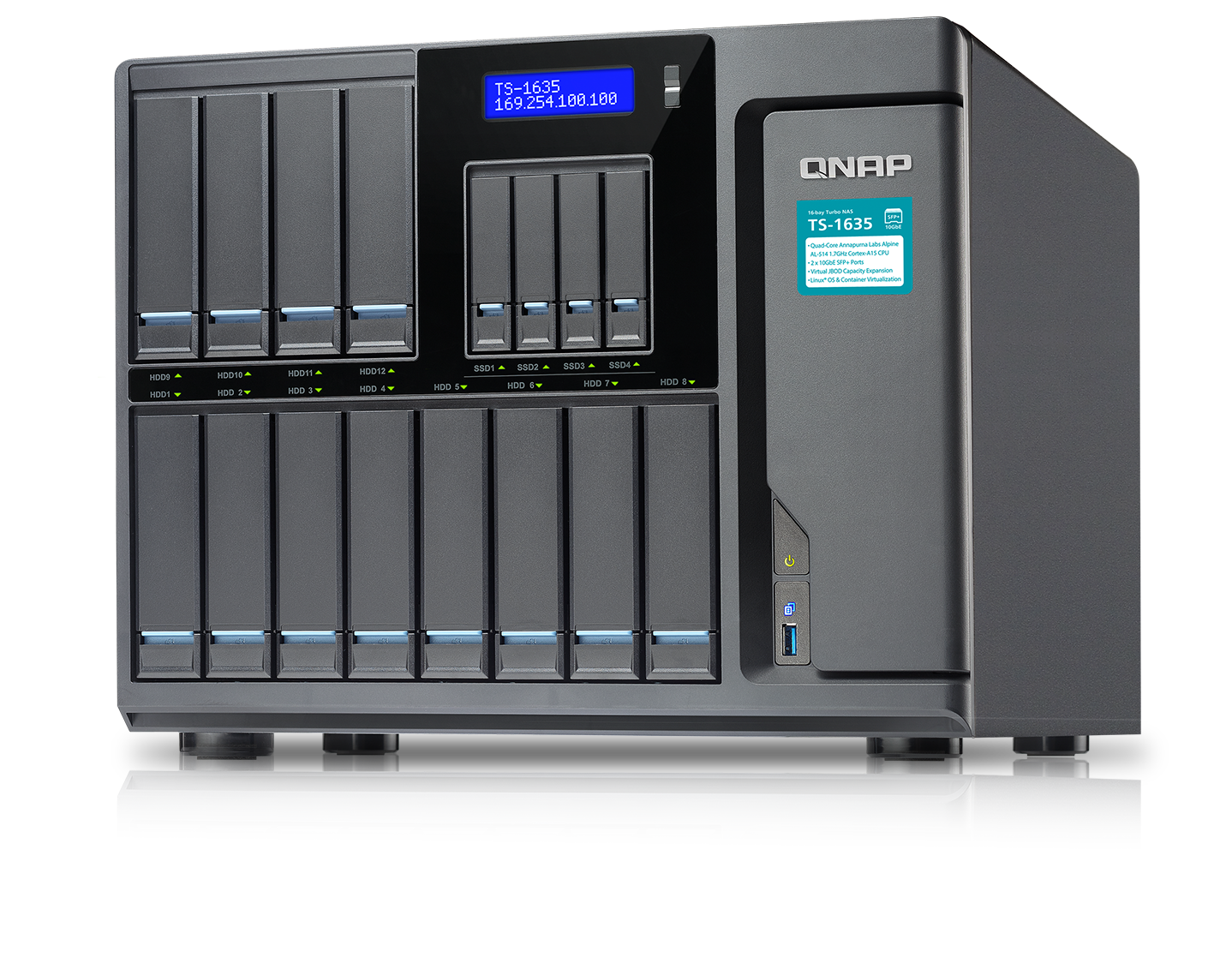 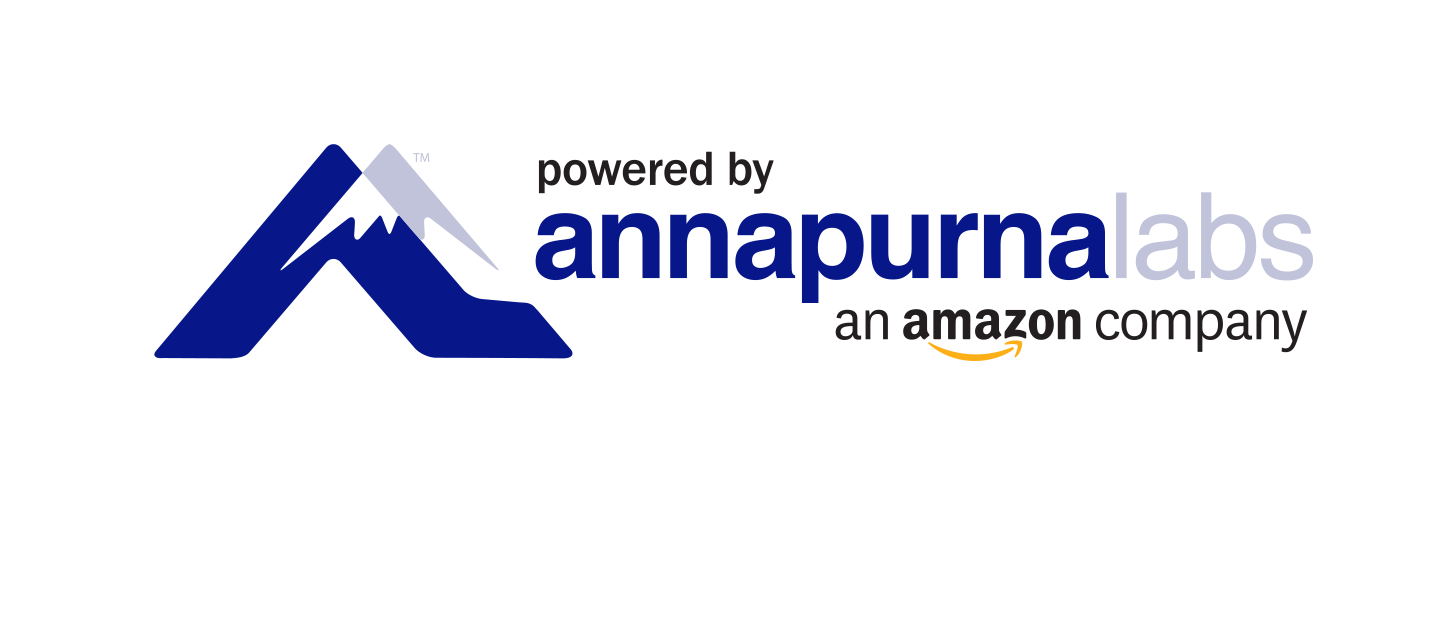 防範檔案綁架軟體不只是IT的工作
The WannaCry ransomware cyber-attack has hit more than 200,000 computers in 150 countries since Friday, Europol says.
Governments, hospitals and major companies have all found themselves battling the malware, which demands money in return for unfreezing computers.
- BBC
May 14, 2017: 12:54 PM ET
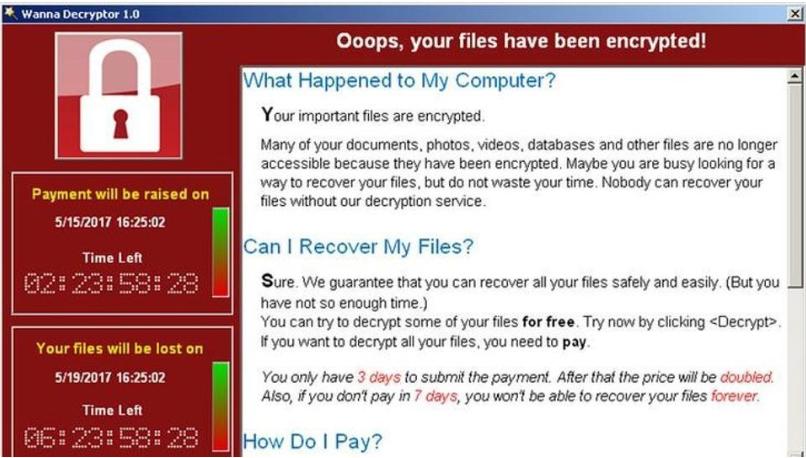 為什麼快照技術那麼重要
垃圾進、垃圾出，當檔案被勒索了，備份的檔案仍是無用的
 不能只是"備份"檔案，還需要妥善"保護"備份 
 區塊層級的快照能有效避開基於檔案的綁架軟體攻擊
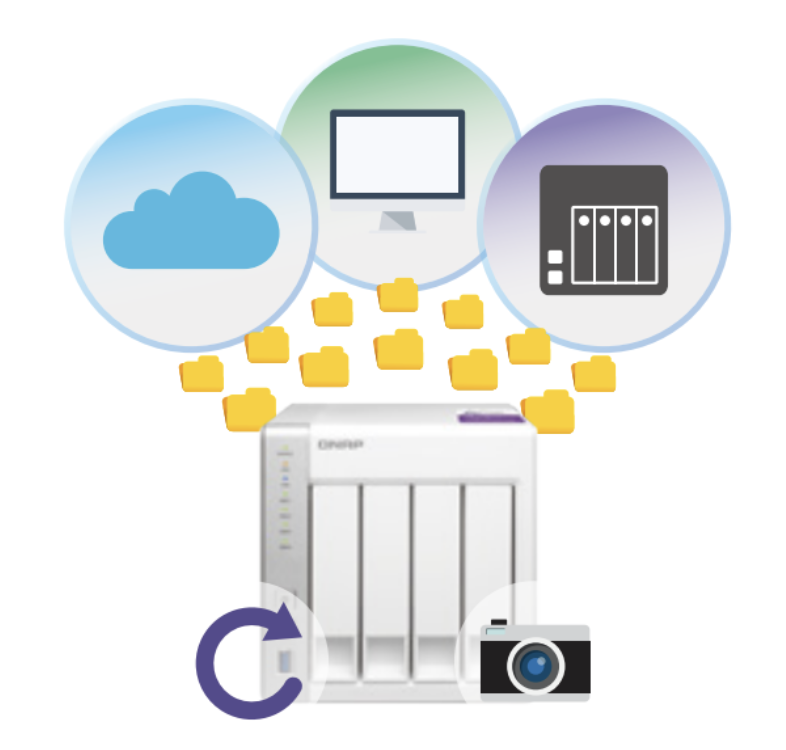 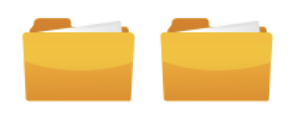 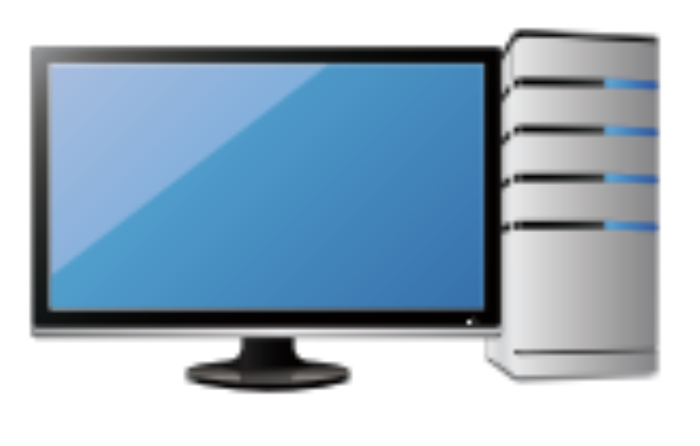 [Speaker Notes: 圖跟文字???好像搭不起來]
QNAP快照技術運作原理
QNAP快照為區塊層級 (Block-based) 快照技術，並使用穩定的EXT4檔案系統​
將檔案修改處與檔案系統分開採唯讀存放外部，以減少備份空間與加速還原
注意快照空間存放在儲存池未分配空間，快照空間的使用量係根據資料變動改變，資料量變動越大，所需的快照空間越大
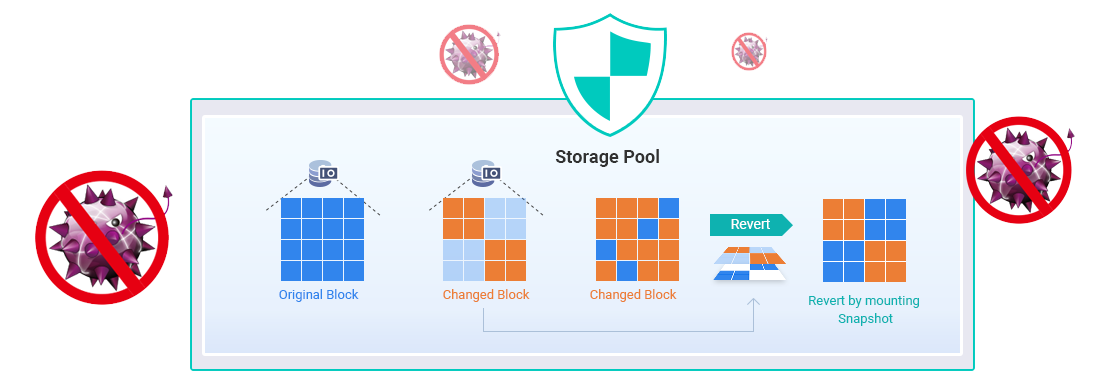 [Speaker Notes: 字太多]
多種快照建立方式
支援整機磁碟區快照與LUN快照
提供高速的大量資料保護與還原
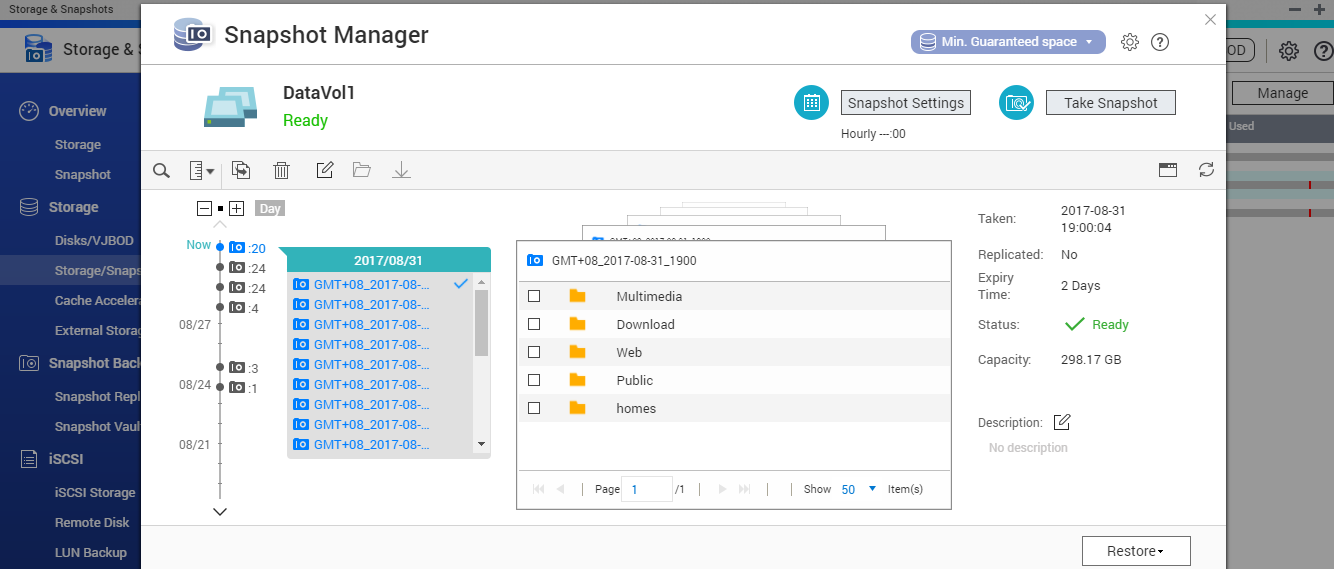 區塊層級的iSCSI LUN快照
磁碟區
快照
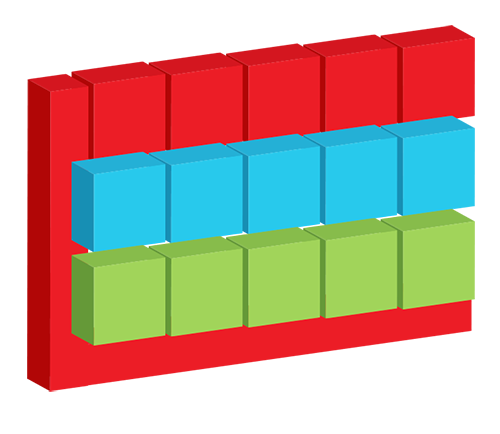 [Speaker Notes: 磁碟區快照圖會再換]
一眼即可掌握快照保護狀況
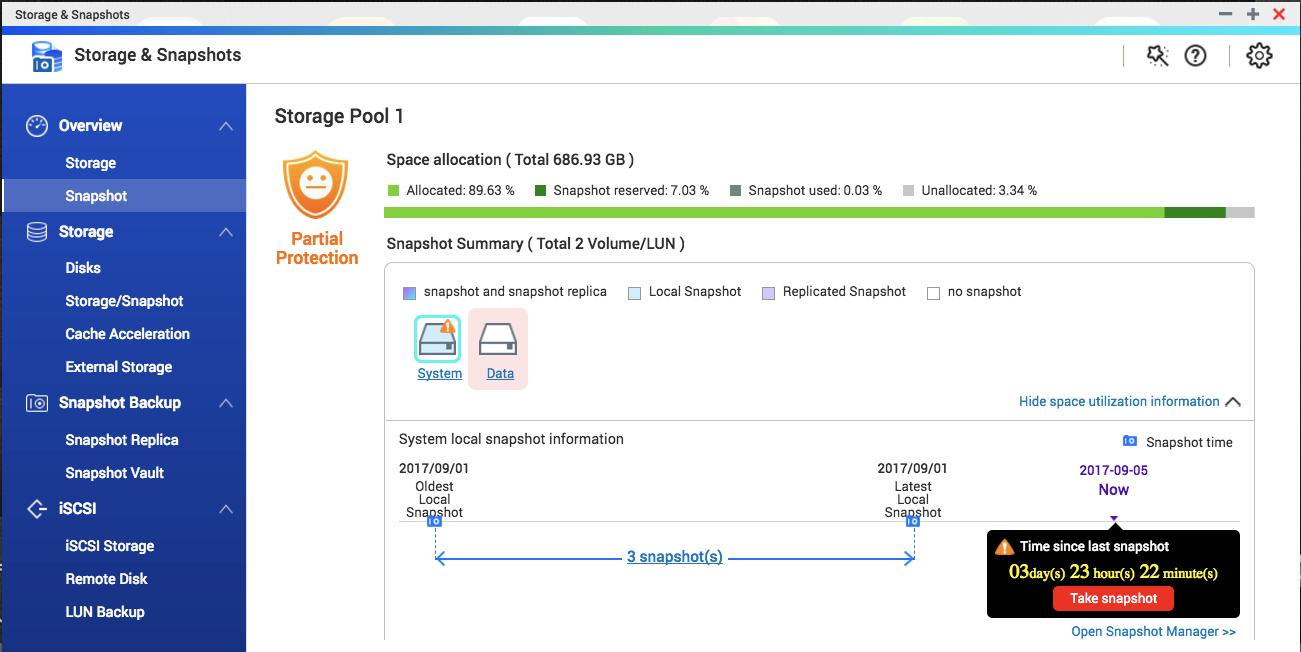 儲存與快照管理
快照共用資料夾
集中化的快照保護管理工具
以共用資料夾為單位的快照方案
管理大量的快照輕而易舉
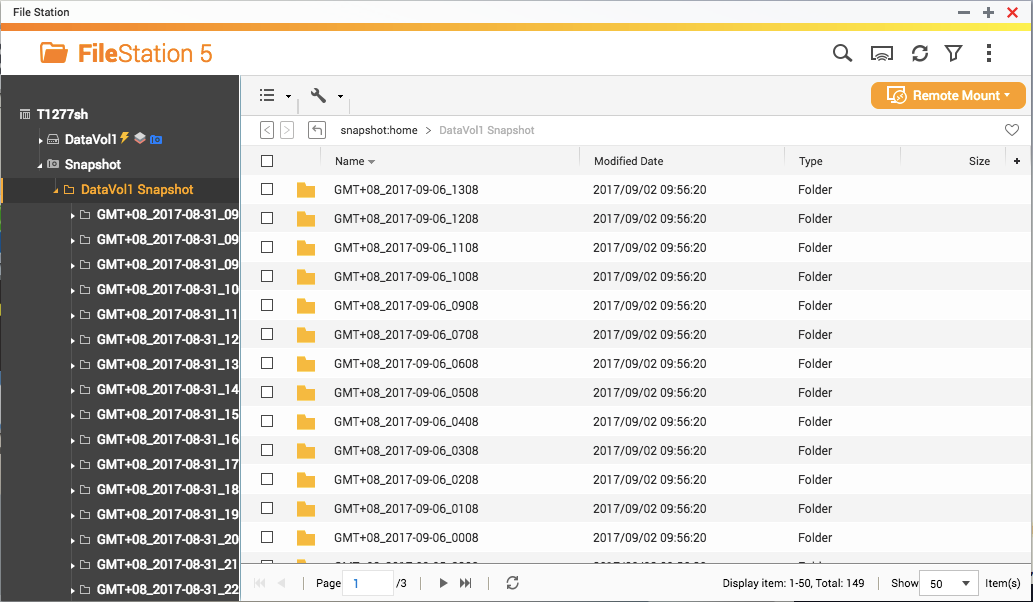 檔案總管
快速建立快照並任意選擇檔案來還原
支援遠端快照備份
備份快照保險庫  (Backup Snapshot Vault)
快照副本
(Snapshot Replica)
快照保險庫
(Snapshot Vault)
漸進式的快照備份方案
允許在遠端的備份NAS還原快照或檔案
備份快照保險庫到
其它本地的儲存池
及遠端的儲存池
多樣化的快照還原方案
遠地端還原
從快照保險庫還原檔案
從檔案管理員檢視快照保險庫並還原檔案
本地端還原
支援還原本地快照
將檔案還原到遠端
透過檔案總管直接還原檔案
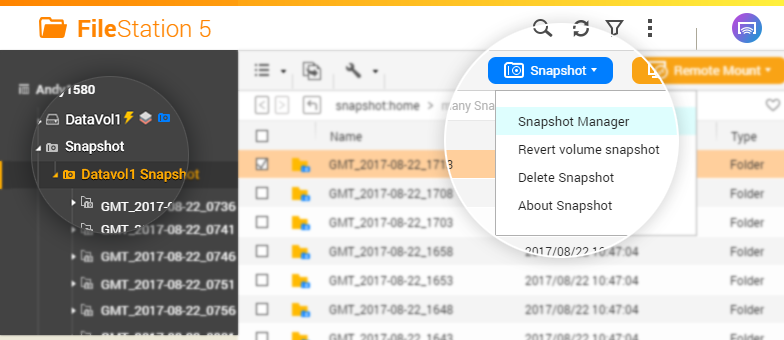 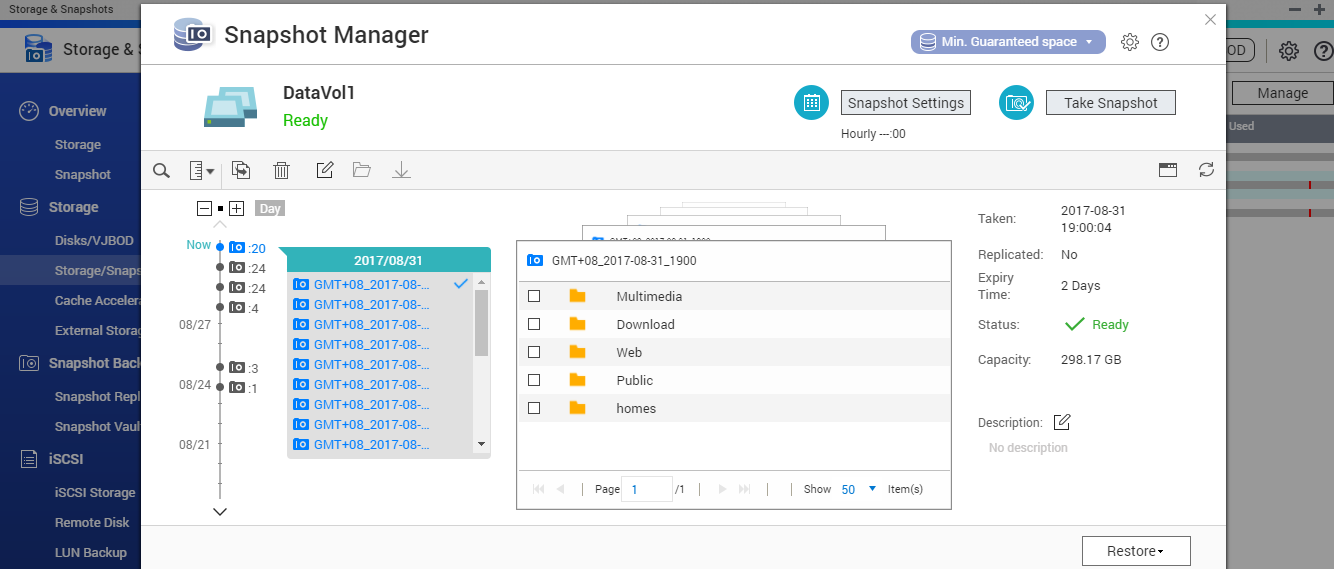 Windows用戶端可以自主檔案還原
Windows電腦的使用者可透過 Windows Previous Version 直接還原共用資料夾內的檔案
使用者透過 SMB/CIFS/AFP/NFS 協定，可看到快照目錄，檢視並還原快照檔案
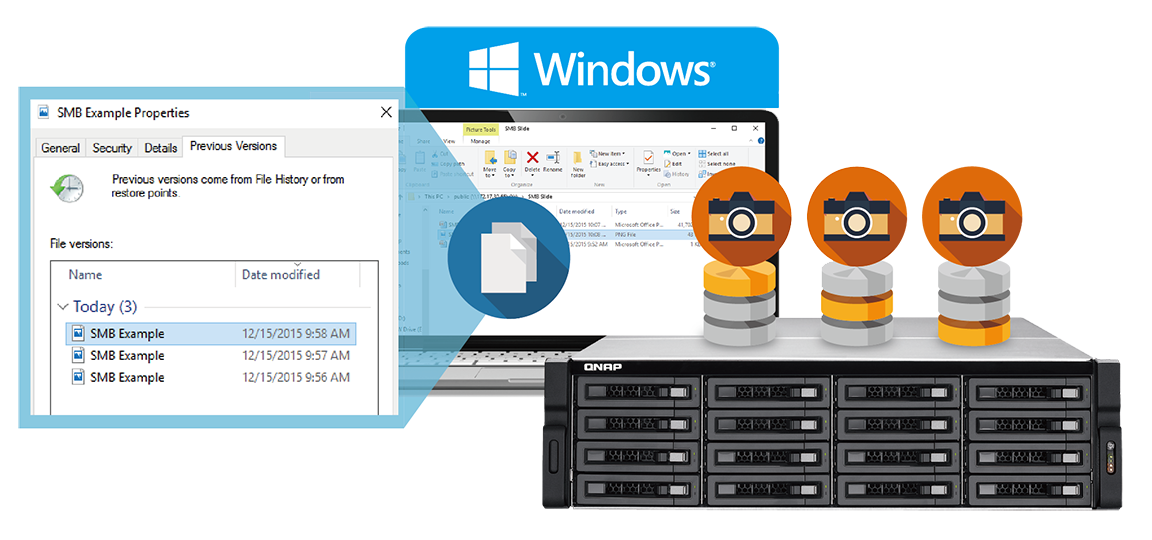 妥善規劃快照使用的空間
快照儲存在磁碟區外的儲存池未配置空間，舉例來說，1TB資料量，資料異動頻繁，實際需要儲存的空間可能會超過1TB 
儲存池未分配空間如果不夠，可將完整 (Thick) 配置轉為精簡 (Thin) 配置空間，但要注意快照空間會佔用精簡配置的未來可擴充空間
Storage Pool (3TB)
Volume 3TB (Thick)
Snapshot
Free
Volume 3TB (Thick)
Snapshot
Free
Volume 1TB / 3TB
 (Thin)
Snapshot
Free
啟用最小快照保證空間
可在儲存池的未配置中建立一個專屬存放快照位置的專屬空間，進一步防止勒索軟體持續寫入加密資料，而使得儲存空間不足
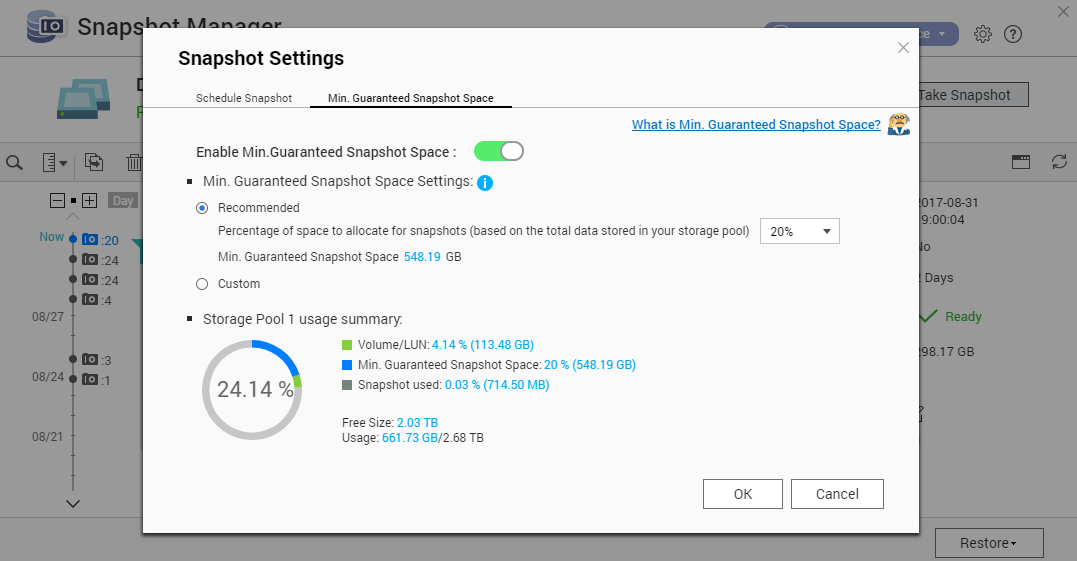 Snapshot Agent
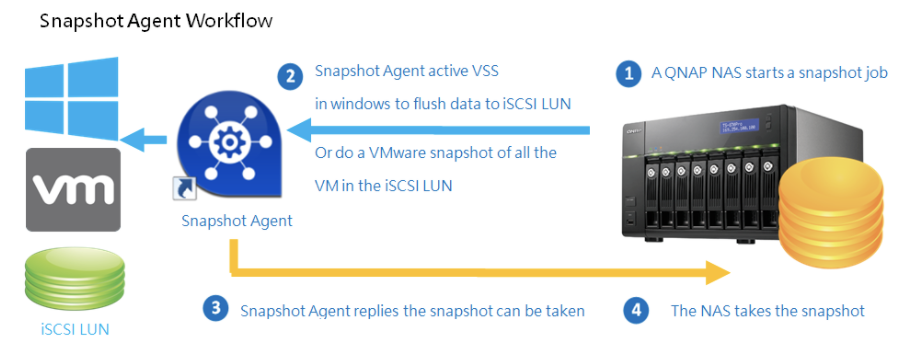 Snapshot Agent 可協助 NAS 和 Microsoft® VSS、VMware® vSphere™ Client 溝通，建立一致性的快照。
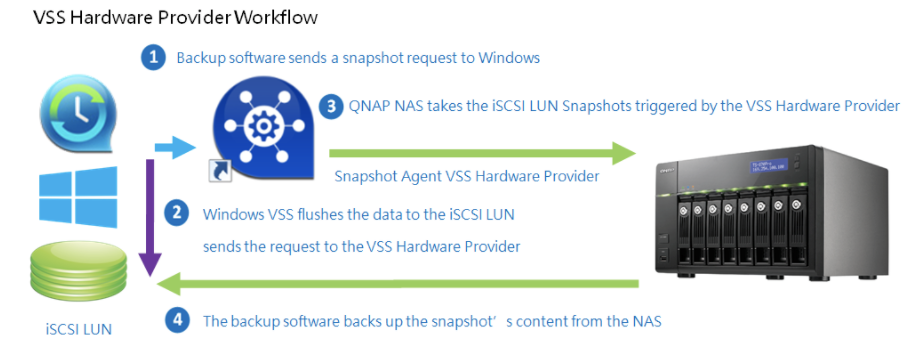 同時支援正式上線與測試環境
一機雙用途，營運與測試環境兼顧。
快速建立 Volume 和 LUN 快照副本以成為本機 NAS 的 Volume 和 LUN，且不會干擾現行系統運作。
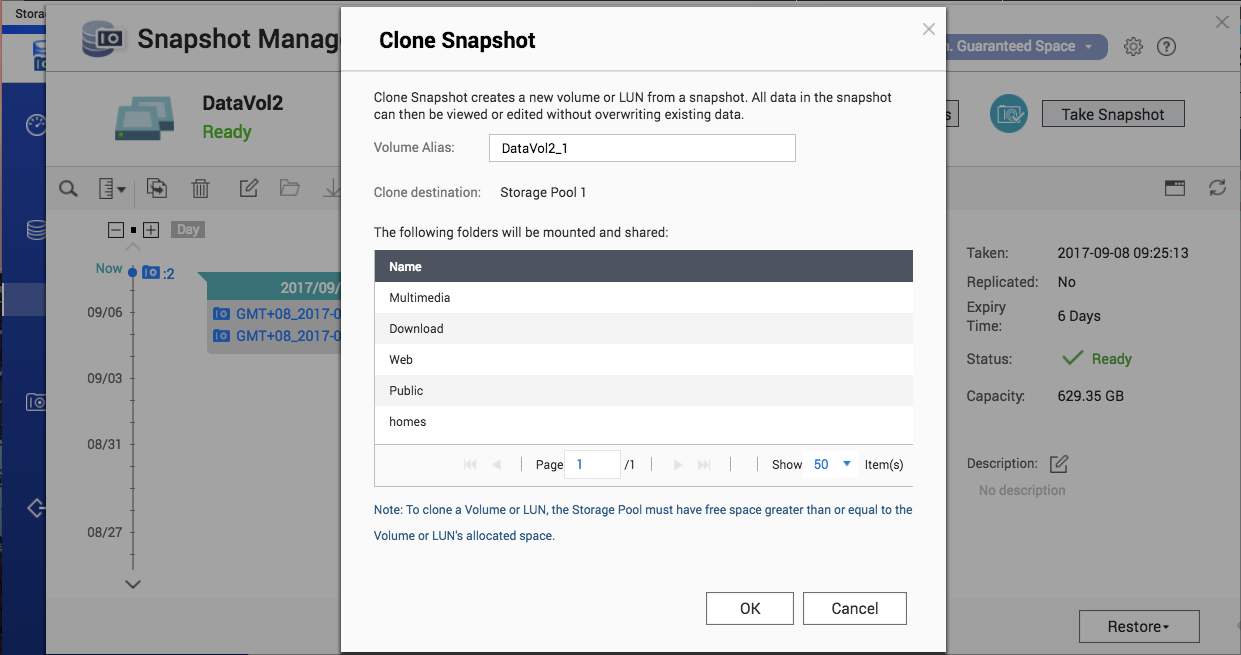 即將登場  敬請期待
預計於Q4
支援機種包含 TS-x31X, TS-x31XU與TS-1635等
支援快照的機種記憶體最少需 4GB
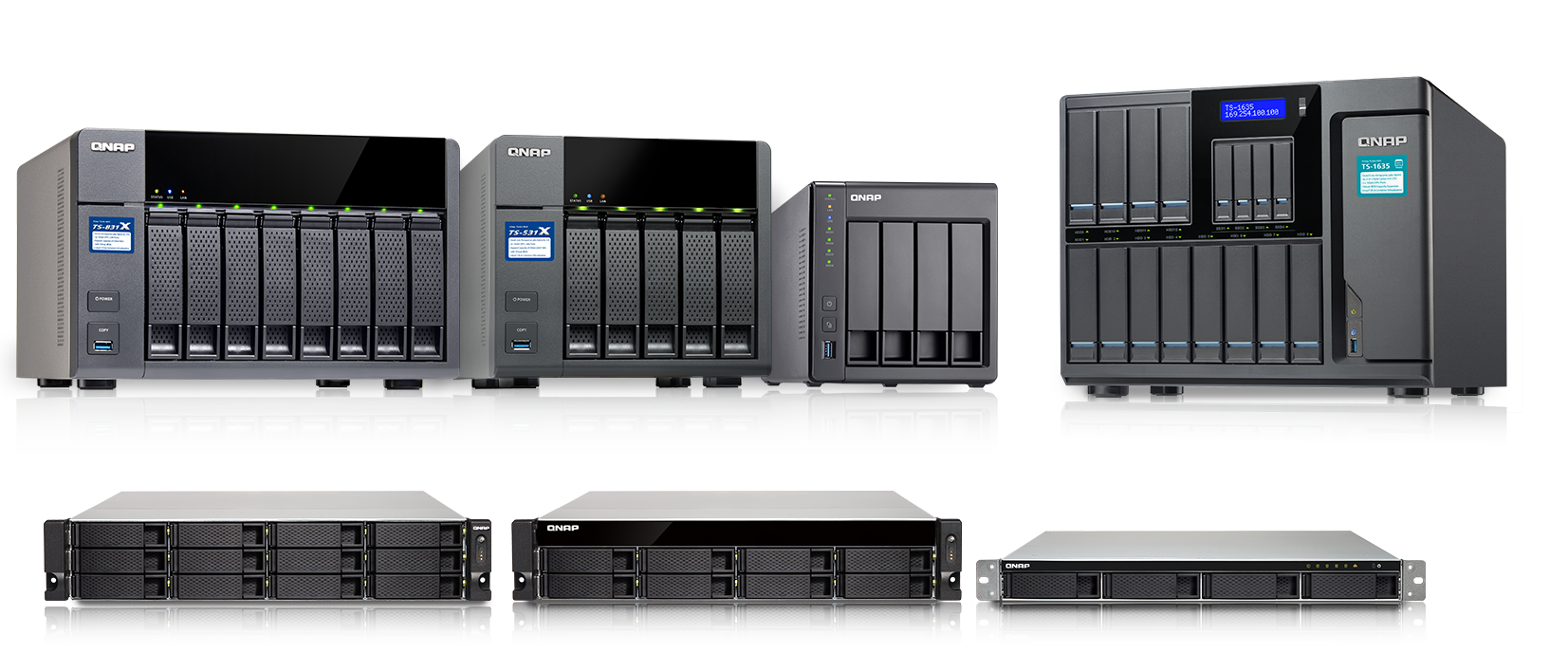 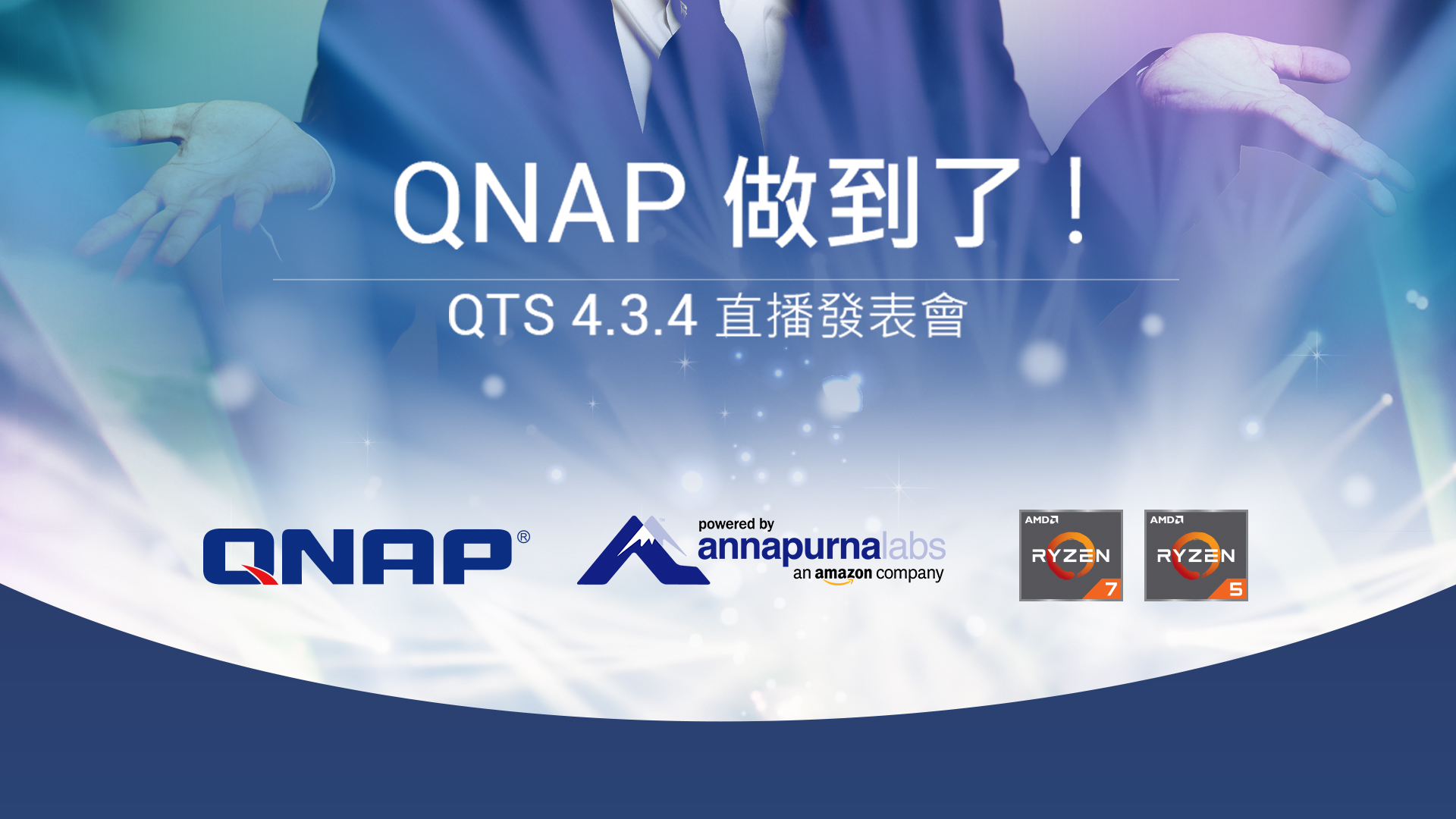